ARTCademy
“Arts and Crafts Academy”
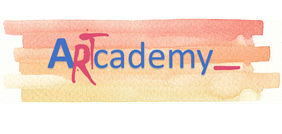 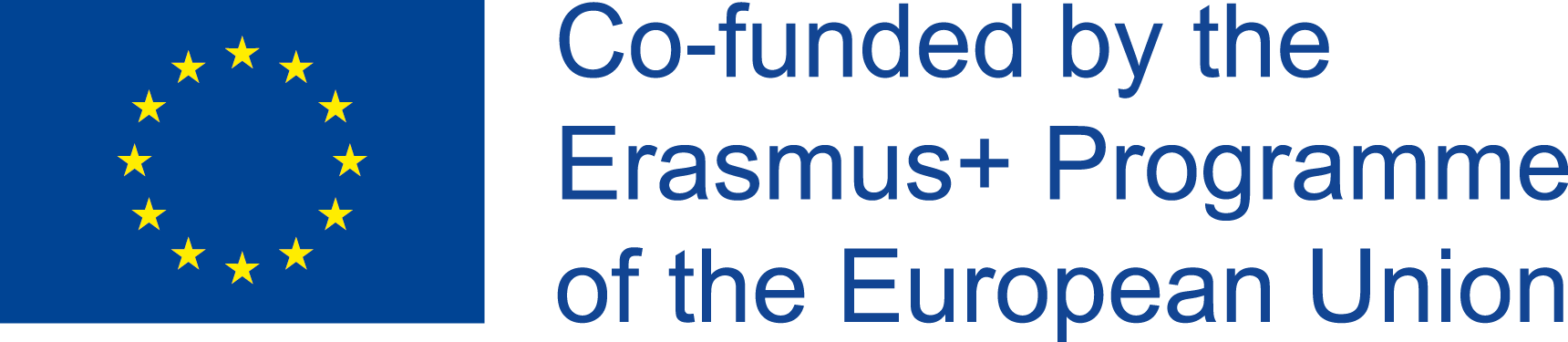 Module 2 STRATEGY FOR ART-STARTUPS & ART-PRENEURS & ART-FIRMS
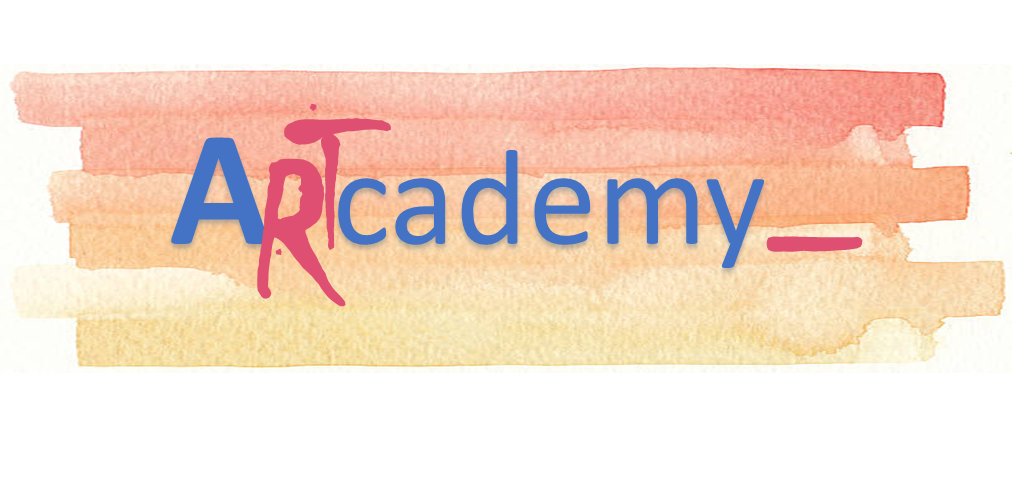 This Project has been funded with support from the European Commission. This publication reflects the views only of the author, and the Commission cannot be held responsible for any use which may be made of the information contained therein.
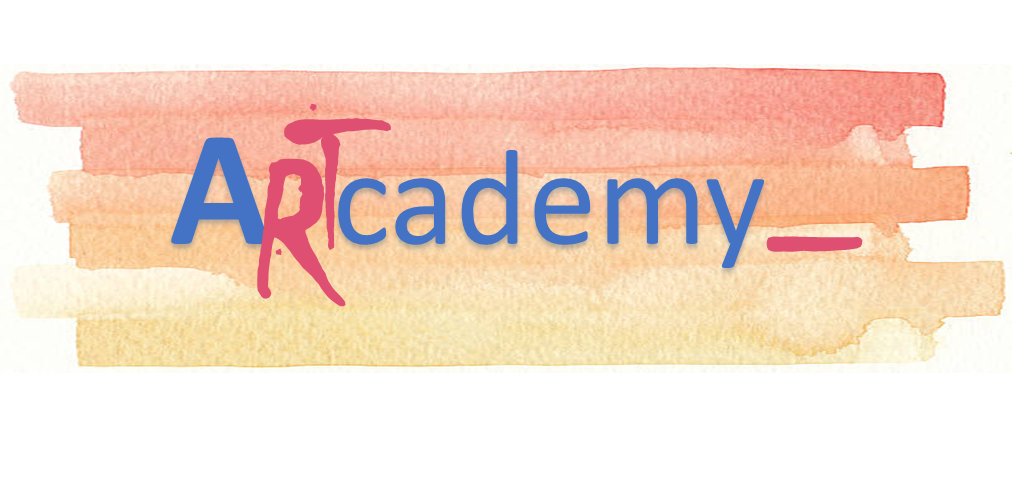 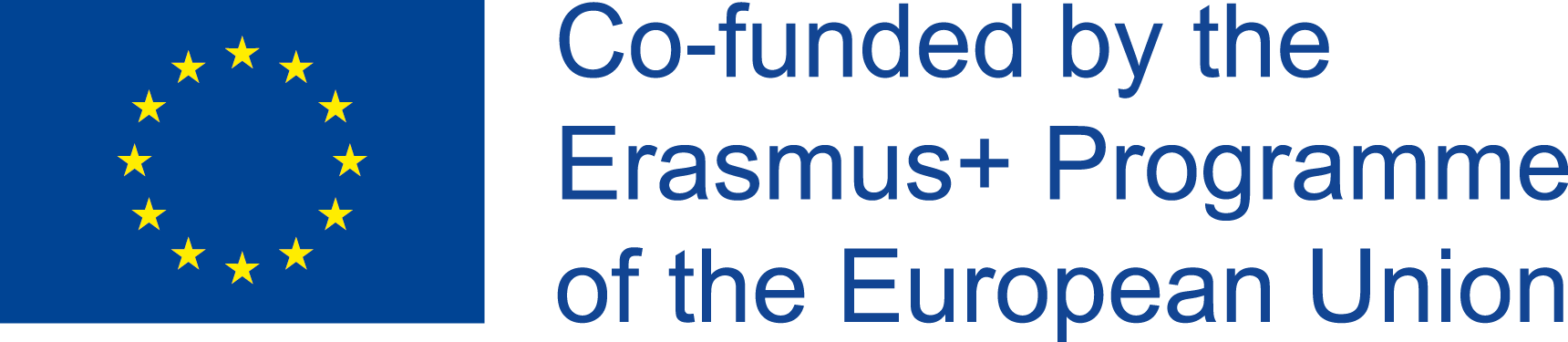 UNIT 3INTERNATIONAL TRADE , DISTRIBUTION AND LOGISTIC
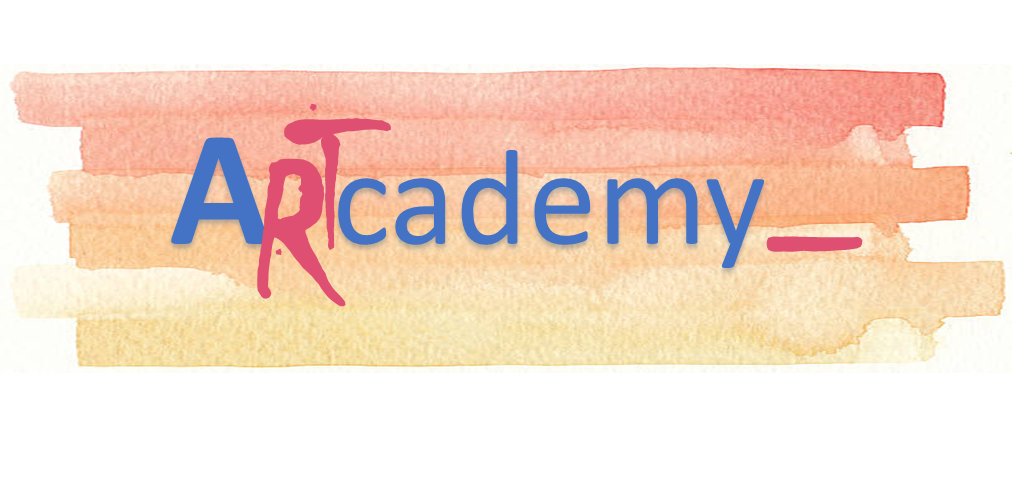 This Project has been funded with support from the European Commission. This publication reflects the views only of the author, and the Commission cannot be held responsible for any use which may be made of the information contained therein.
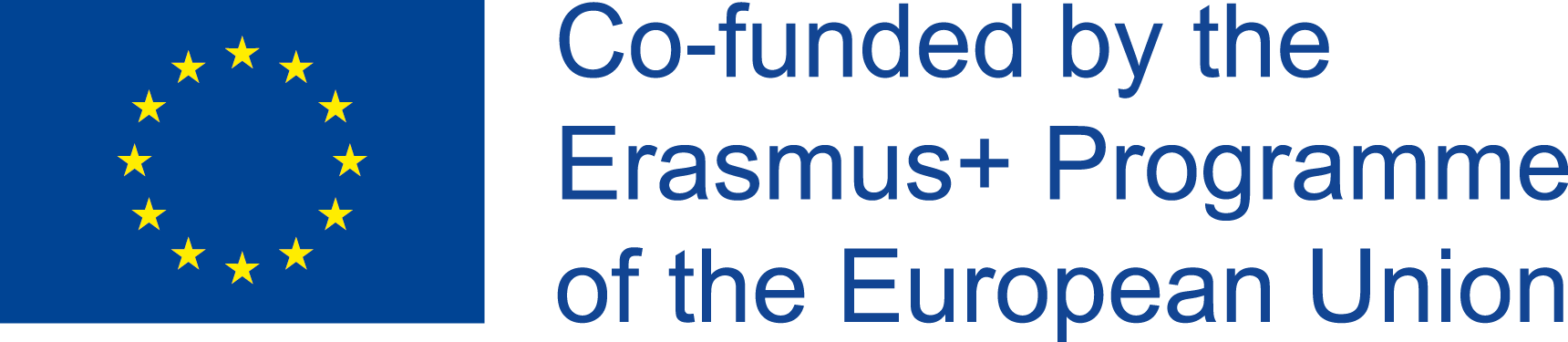 Unit 3. INTERNATIONAL TRADE
Learning objectives
The different ways to entry in a global market
 How to design a global strategy for commercializing your craft goods 
 How to design a distribution channel 
 How to reach your customer in international markets
Develop an integral logistic plan
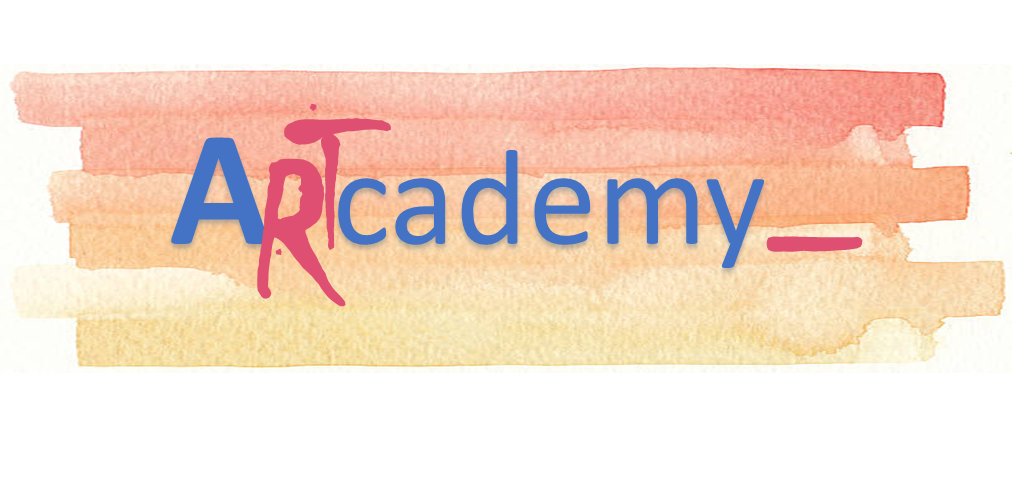 This Project has been funded with support from the European Commission. This publication reflects the views only of the author, and the Commission cannot be held responsible for any use which may be made of the information contained therein.
Unit 3. INTERNATIONAL TRADE
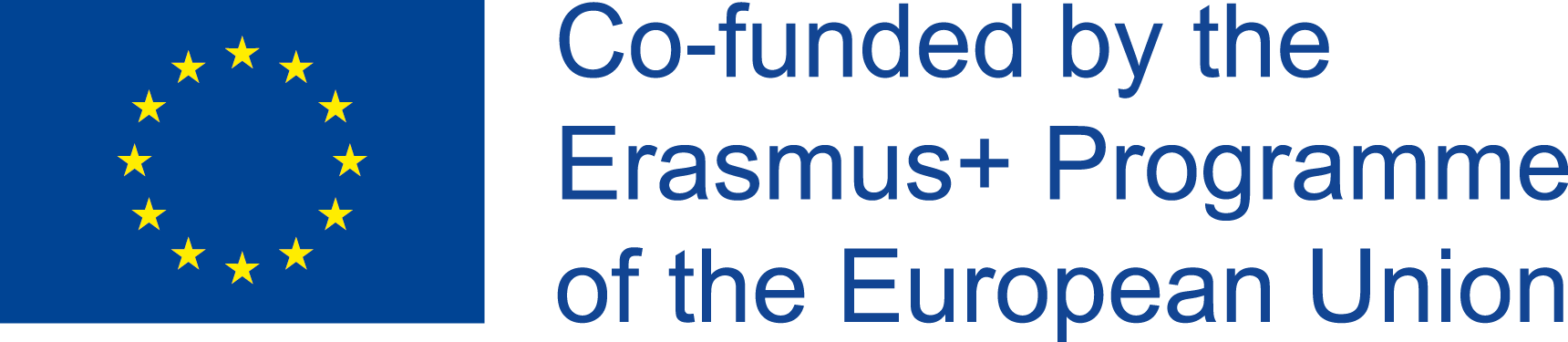 International trade for ART&Crafts microentreprises
The new enviroment  is changing at an accelerate rate  as a result of major forces such as technological advances, globalization, and deregulation. These forces have created new behaviors and challenges
Today, any company can address international issues and a good distribution strategy helps create value for the company and gain a competitive advantage  
Before starting any selection process, the company must decide on the optimum number of markets it will go to. This is a strategic decision that presents two extreme alternatives.  concentration or diversification
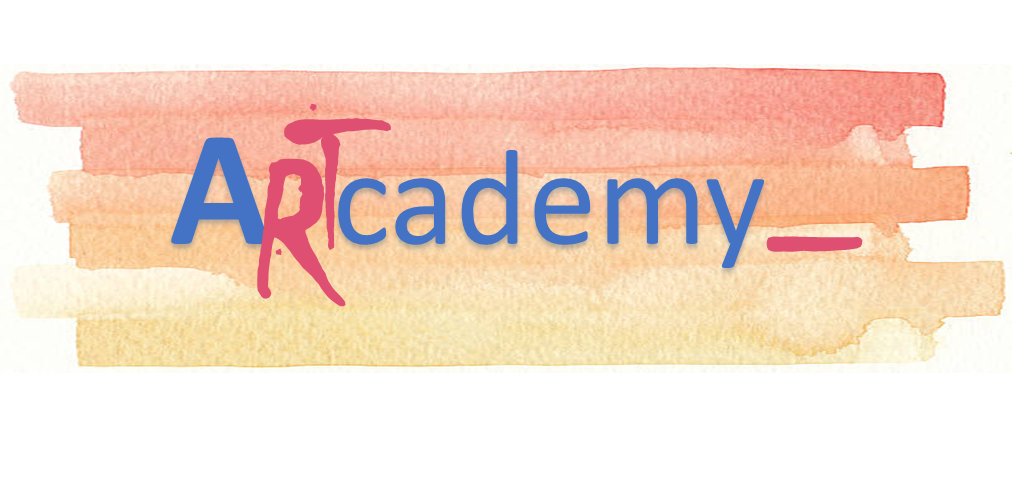 This Project has been funded with support from the European Commission. This publication reflects the views only of the author, and the Commission cannot be held responsible for any use which may be made of the information contained therein.
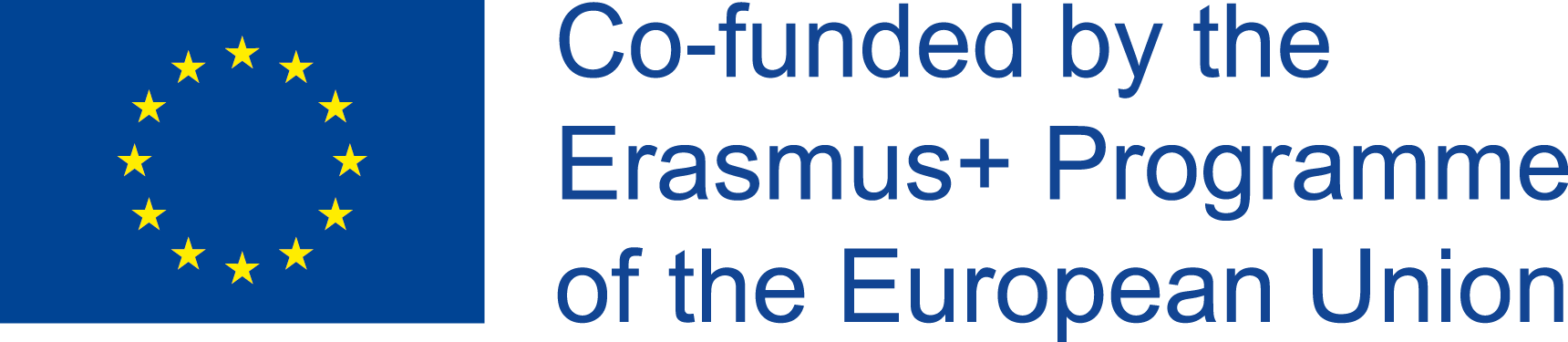 Unit 3. INTERNATIONAL TRADE
Barriers for small business in a global market
Limitations of financial resources can affect various aspects of the company's activity. The Art&Craft firm needs to have resources to finance its commercial and marketing activities 
Lack of prepared managerial staff. The lack of prepared human resources sometimes manifests as many microenterprises do not have staff who speak languages or have knowledge of foreign trade techniques.
Difficulty in identifying potential clients or partners and business opportunities in other countries. A lot of information can be obtained through the Internet, but it is necessary to have the ability to study and debug it properly
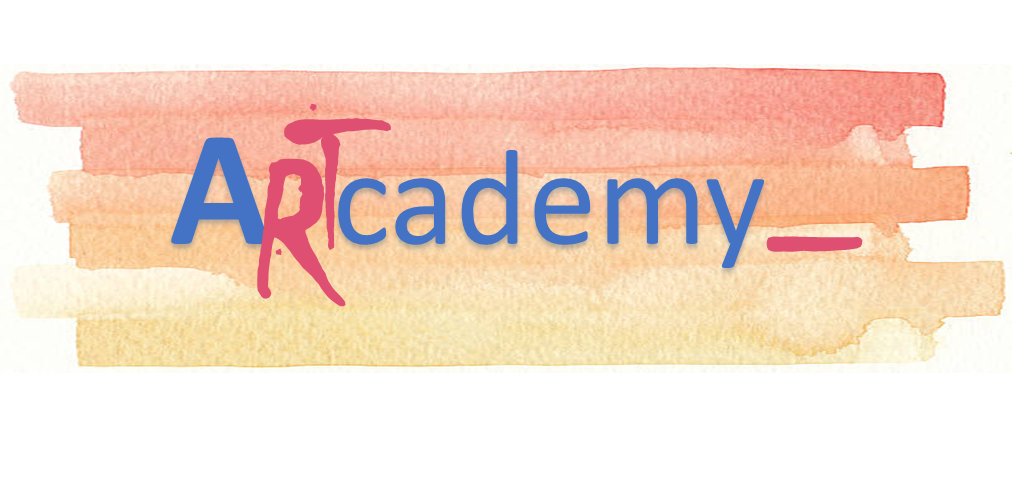 This Project has been funded with support from the European Commission. This publication reflects the views only of the author, and the Commission cannot be held responsible for any use which may be made of the information contained therein.
Entry in global markets
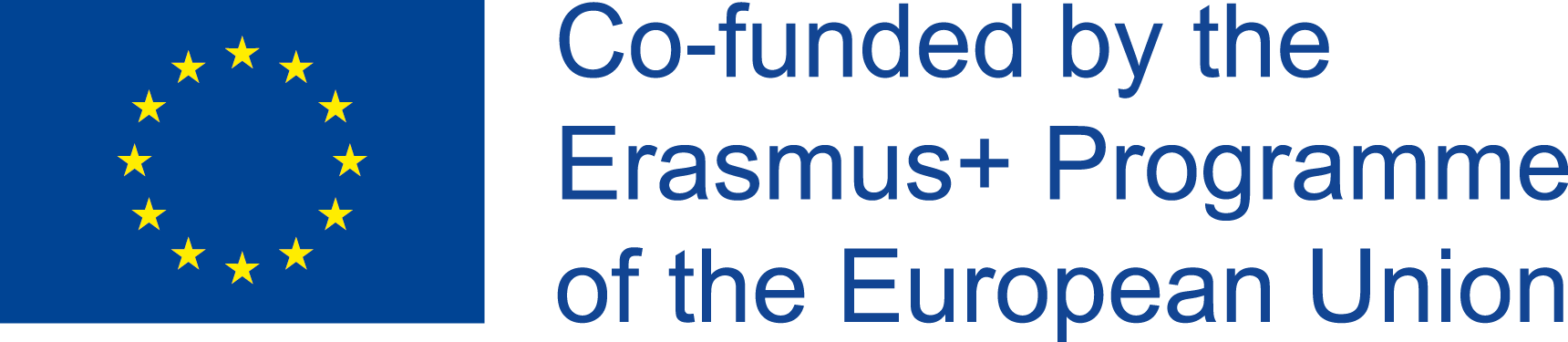 Unit 3. INTERNATIONAL TRADE
The size of the company is a key condition for internationalization, perhaps the most important. 

Companies that do not reach that minimum size alone can compensate for it with other mechanisms: cooperation or association with other companies, use of foreign trade consultants. 

The creation of export consortia is an interesting posibility for the Art&Crafts microenterprise.
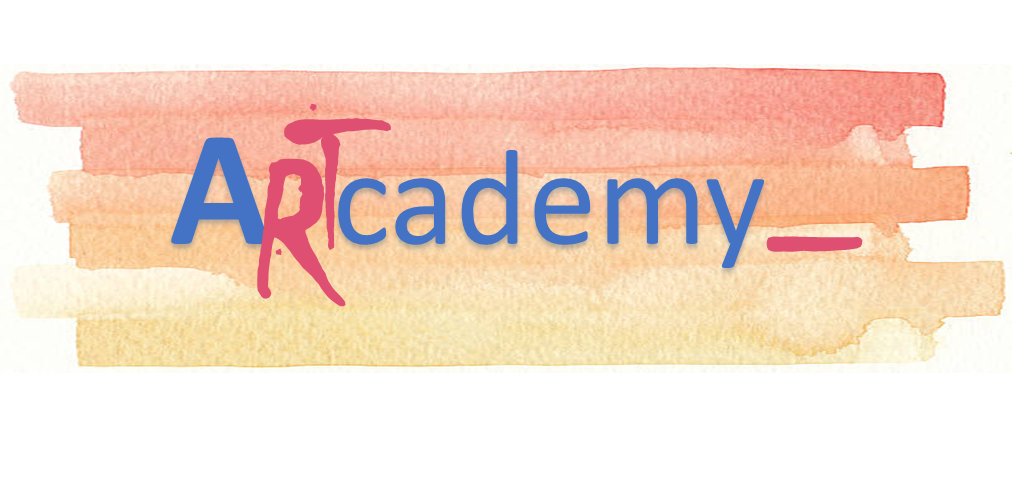 This Project has been funded with support from the European Commission. This publication reflects the views only of the author, and the Commission cannot be held responsible for any use which may be made of the information contained therein.
Distribution Channel Objetives
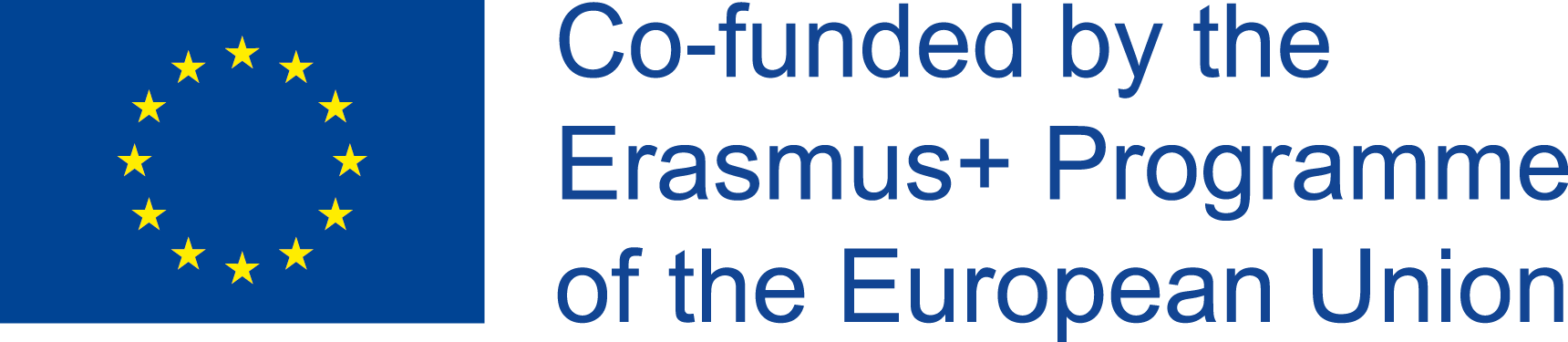 Unit 3. INTERNATIONAL TRADE
Art&Craft microenterprises could delegate some of the selling job to intermediaries. Although this delegation means a loss of some control over how and to whom the products are sold, producers gain several advantages.
Many producers lack the financial resources to carry out direct marketing. 
Direct marketing simply is not feasible for some products. 
 Producers who do establish their own channels can often earn a greater return by increasing their investment in their main business.
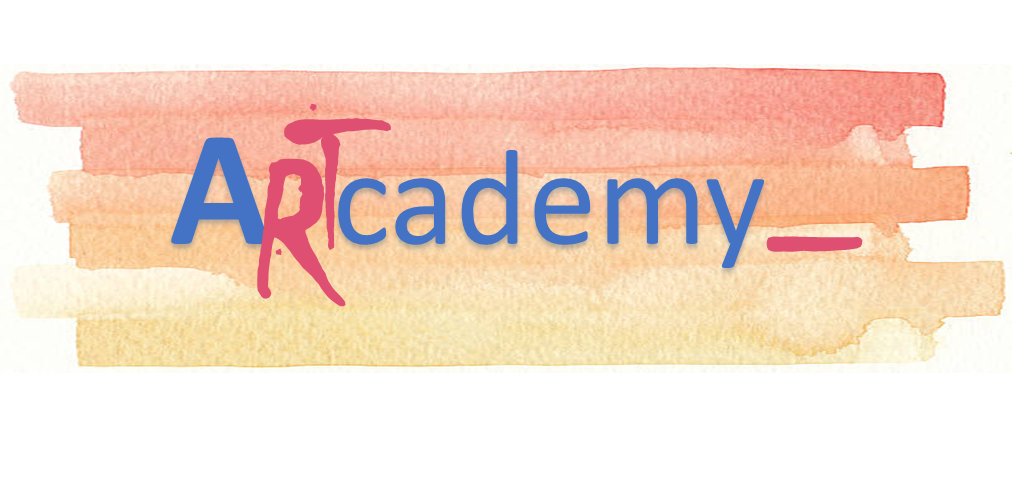 This Project has been funded with support from the European Commission. This publication reflects the views only of the author, and the Commission cannot be held responsible for any use which may be made of the information contained therein.
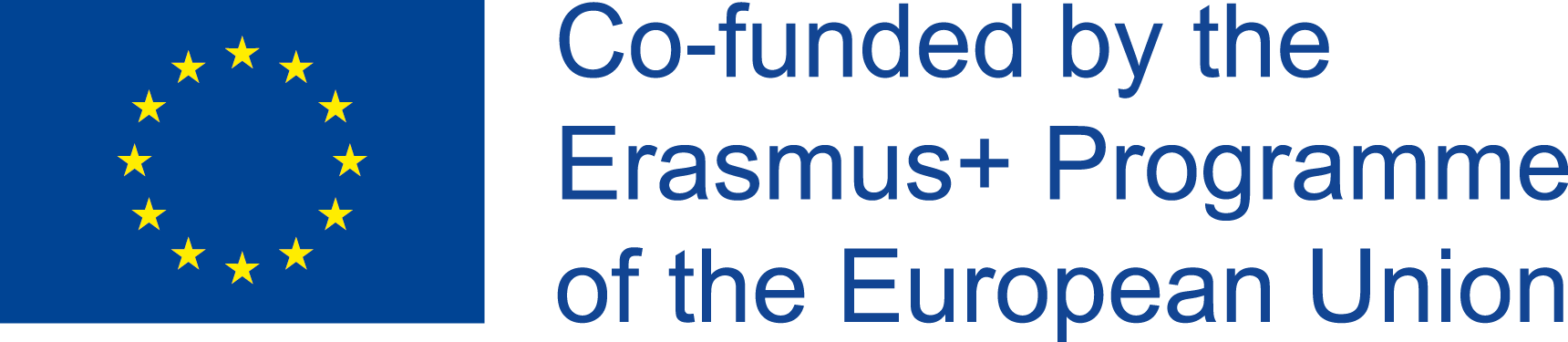 Unit 3. INTERNATIONAL TRADE
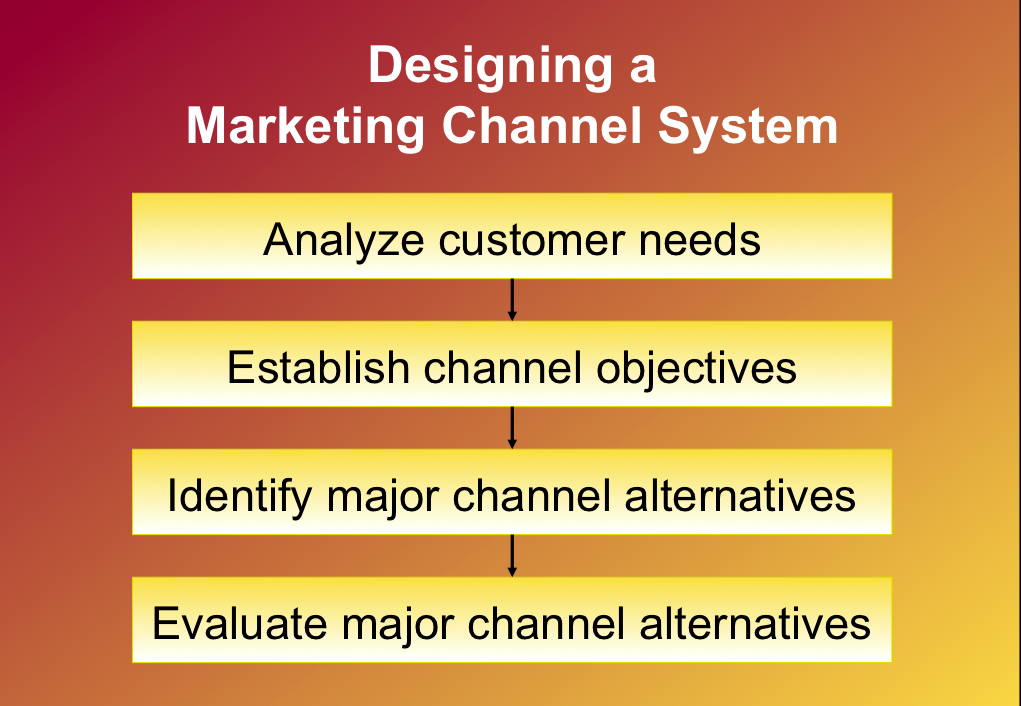 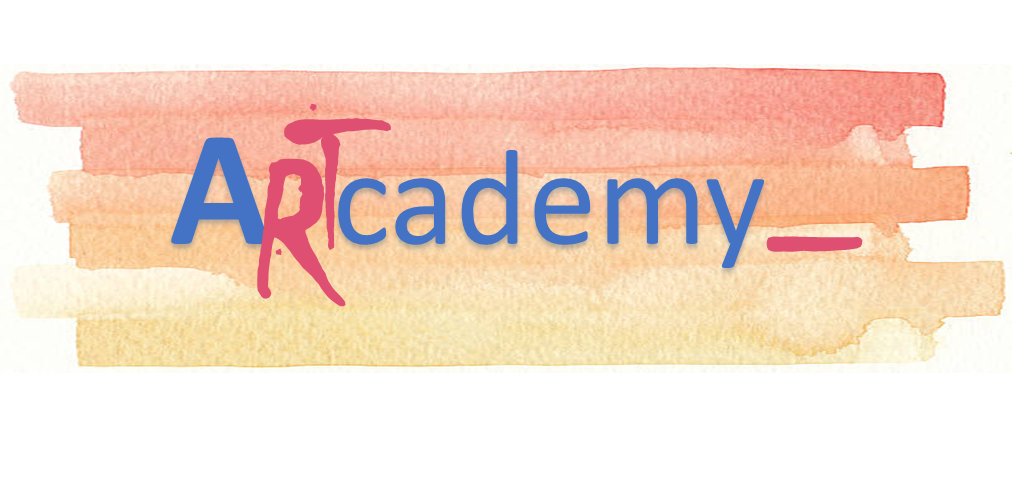 This Project has been funded with support from the European Commission. This publication reflects the views only of the author, and the Commission cannot be held responsible for any use which may be made of the information contained therein.
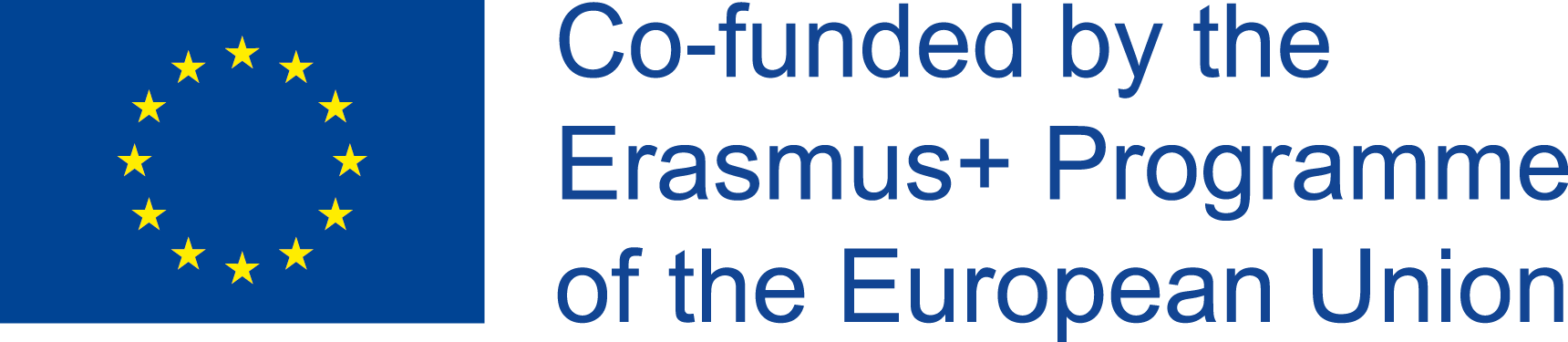 Unit 3. INTERNATIONAL TRADE
Functions of Distribution
Better customer service
Design and plan more ad equate and optimal transport routes 
Inventory management. The storage of materials will be based on the company's sales systems, the products most demanded by customers, or the most perishable .
Order processing. The good management and planning of the stock, allows to process the orders of very fast way, satisfying the demand of the clients of effective form 
Data management, knowing better our own product and storage system. We can obtain a large amount of information, regarding orders, detection of errors and incidents, etc.
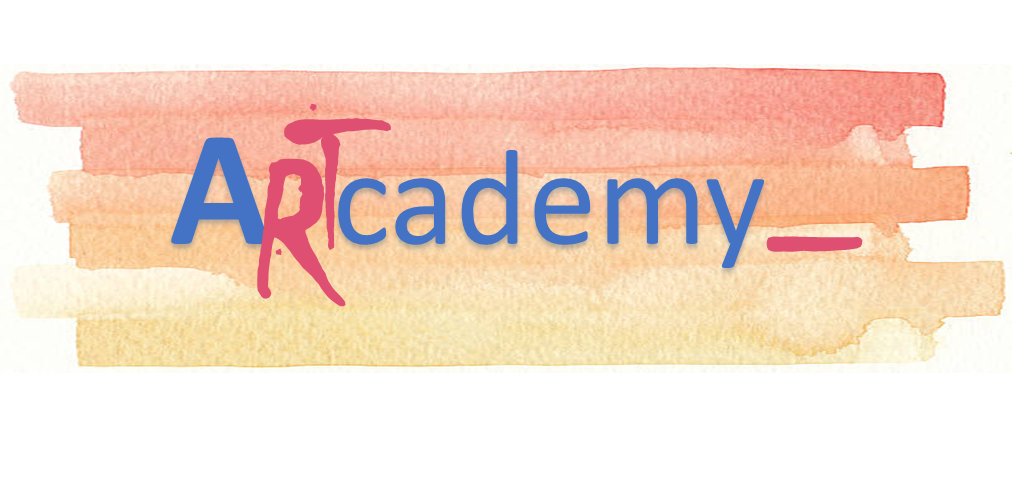 This Project has been funded with support from the European Commission. This publication reflects the views only of the author, and the Commission cannot be held responsible for any use which may be made of the information contained therein.
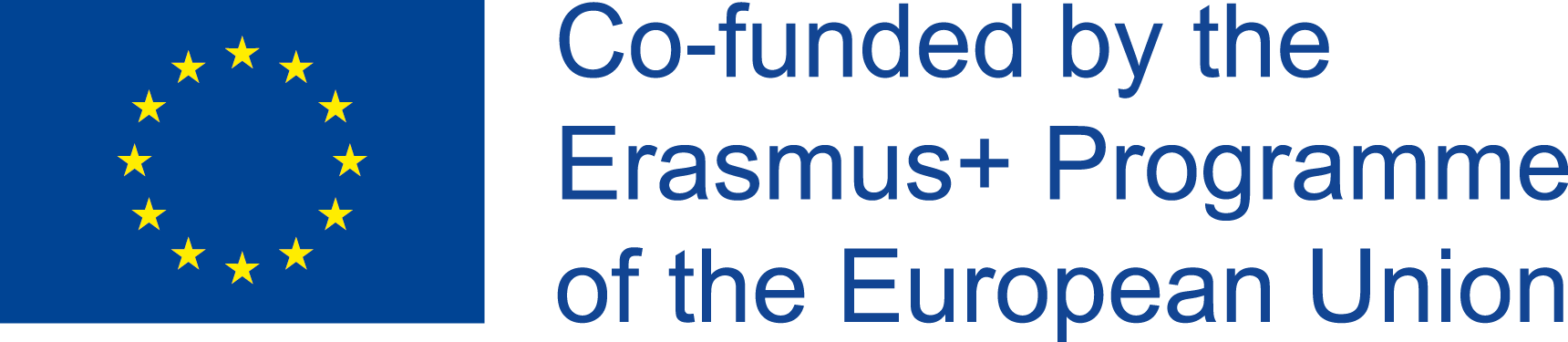 Unit 3. INTERNATIONAL TRADE
Integral logistic management
The key aspect of logistics is place the right products, in the right place, at the right time and in the desired conditions, in order to contribute, as much as possible, with the profitability of a company 
The logistics function is key to satisfying the consumer, which implies: timely delivery, large inventories, wide assortment, return policies 
The implementation of integral logistics implies the provision of better customer service and the reduction of distribution costs. For this, teamwork is required both within the company and among all organizations in the distribution channel
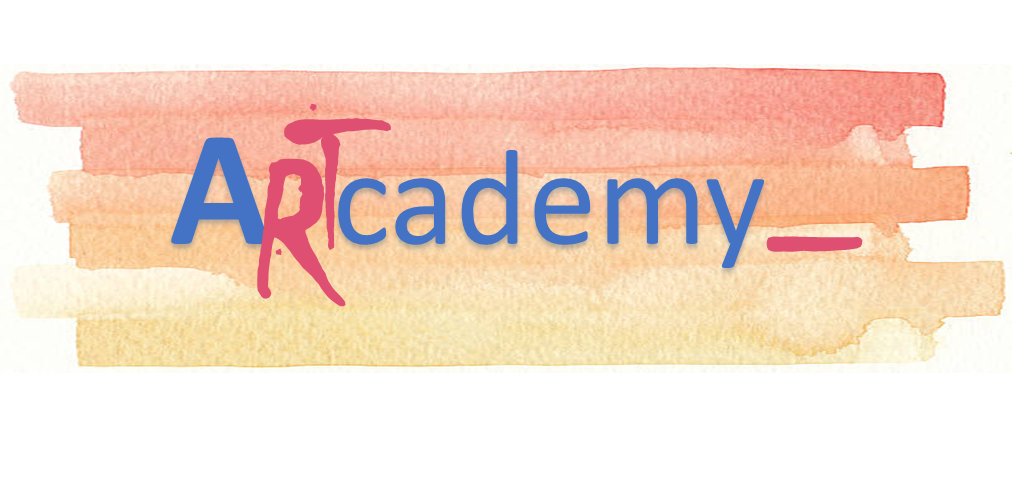 This Project has been funded with support from the European Commission. This publication reflects the views only of the author, and the Commission cannot be held responsible for any use which may be made of the information contained therein.
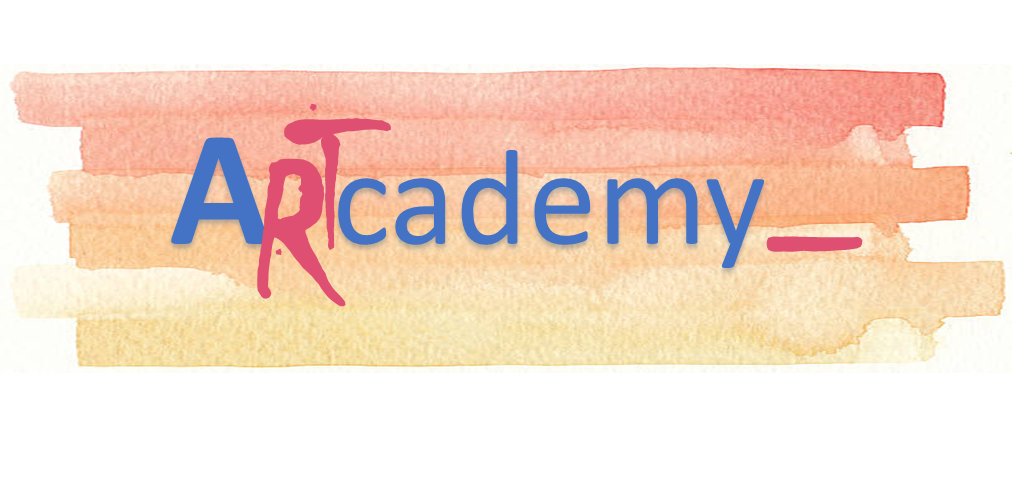 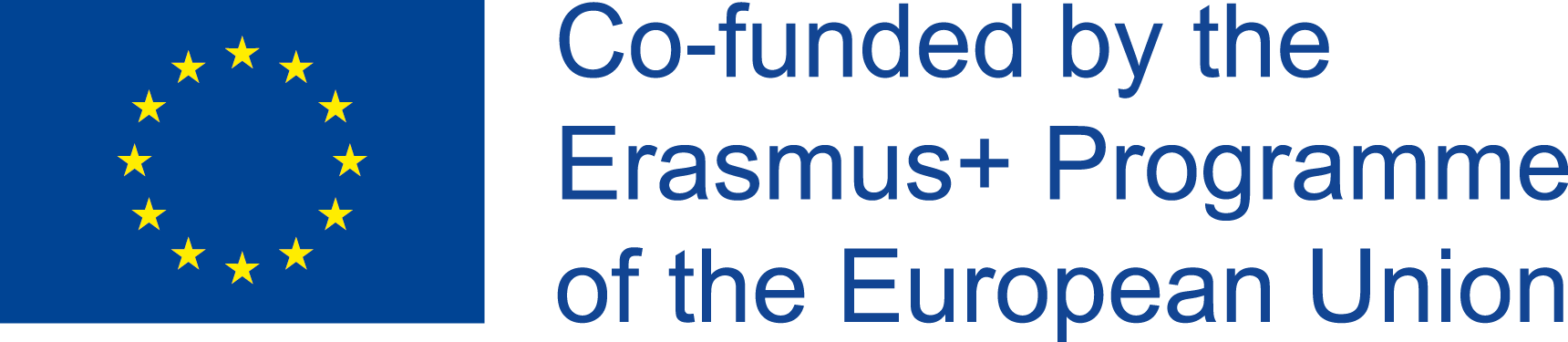 THANKS!